Тема урока
«Уравнение.»
Раздел: числа от 1до 100.
Сложение и вычитание.
Уравнение.
Тип урока: 
урок открытия нового знания
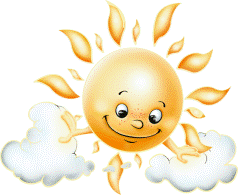 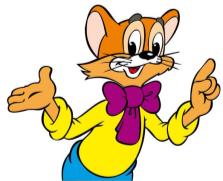 Тот, кто хочет много знать,
   Должен сам всё  постигать!
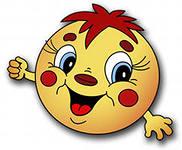 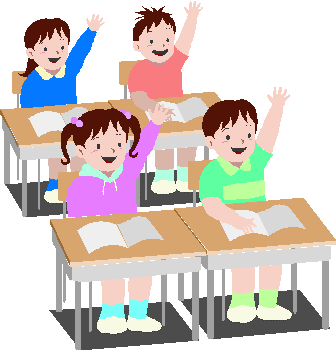 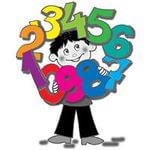 - Ребята, возьмите на парте лист самооценки. Если выполнили задание правильно, то поставьте в листе самооценки плюс, если возникли трудности, то поставьте знак вопроса.
Как называются выражения?
1) 24+3
=27
2) 53-3>20
3)  +4=12
4) а+5, где а=7
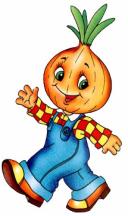 5) х+4=12
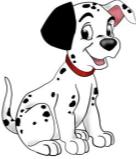 УРАВНЕНИЕ
х+4=12
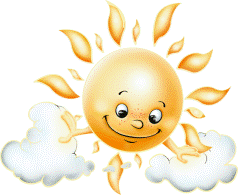 Какой вывод можно сделать?
«Уравнение – это равенство, которое содержит неизвестное число».
«Решить уравнение – значит найти неизвестное число, чтобы равенство было верным».
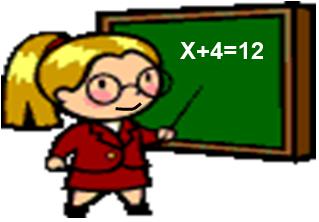 Х+7=10
Проверка:   3+7=10
10=10
Х=3
7-Х=2
Проверка:   7-5=2
2=2
Х=5
Х-1=0
Проверка:   1-1=0
0=0
0=0
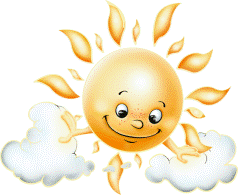 Модель решения уравнения
Читаю уравнение.
Определяю неизвестные.
Подбираю число.
Выполняю проверку.
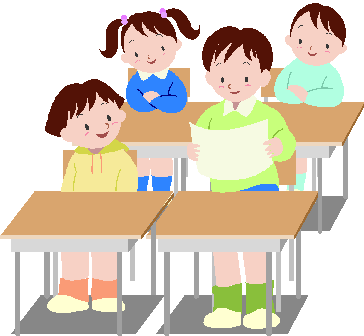 Пишу ответ.
Учебник № 1 стр. 80
Учебник № 6 стр. 81
№ 5 стр. 81
Итог урока
Я сегодня узнал…
Я научился…
Мне было…
Домашнее задание:
Учебник № 4, 7. стр. 81
Молодцы!
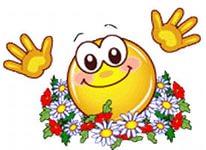 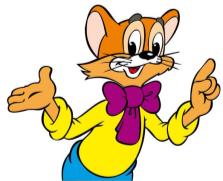